Organigrama
The Book in
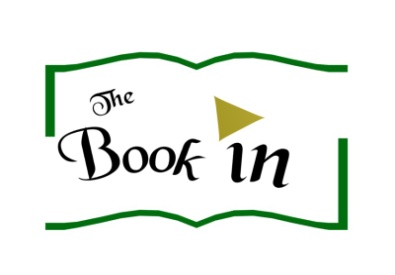 The Book in
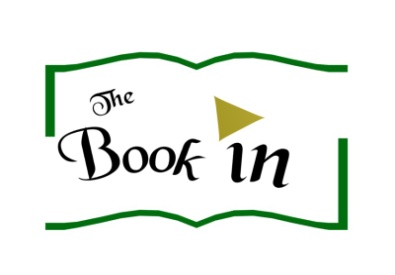